Critical Success Factors for Sustainable Procurement
Barbara Morton 
Director, Sustainable Procurement Ltd

INGP Green Day
Asuncion, Paraguay 27 October 2014
1
Outline
Introductions
Sustainable Public Procurement as a ‘strategic enabler’
5 Critical Success Factors 
Tracking progress
Delivering sustainable outcomes
2
Who we are
.
Sustainable Procurement Ltd
Manchester & Hampshire in England and Perthshire, Scotland
Specialists in training and consultancy
Technical Advisor to the Marrakech Task Force on SPP
Project Manager - UK Sustainable Procurement Task Force
Clients: over 40 countries in 10 years
ITAIPU BINACIONAL – Brazil/Paraguay through Fundación Moises Bertoni 
African Development Bank
Chile - through British Embassy in Santiago
Swiss-Ghana Project with Ghana Public Procurement Agency 
The Scottish Government
3
The Flexible Framework – a route map
Lead
People
Objectives, policy and communications
Procurement process
Engaging suppliers
Monitoring and reporting
Enhance
Practice
Ambition
Embed
Foundation
Time
4
1. People
Leadership
Throughout the organisation
Politicians as well as officers
Demonstrating commitment to delivering outcomes
Capability building
Training
Example: 400+ buyers trained in Scotland
Example: 30+ trained trainers in Ghana
Not just procurement
All those involved in meeting needs of organisation
E-learning tools
2. Objectives, Policy and Communications
Objectives: 
Be clear on the outcome you are seeking to deliver
Not what you want to buy!
Policy
Keep it short and concise
Communications
Internal:
Budget-holders
Those who identify requirements
External – suppliers & contractors / non-governmental organisations / media / the public!
Example: Mapping Policy Priorities
7
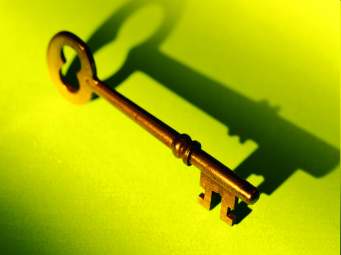 Keys to a good policy
Short!
Statement of intent & high level commitment
Signed off at high level to demonstrate ownership 
Specific to its context:
National, institutional, departmental, etc
To demonstrate relevance and proportionality
Reviewed on a regular basis
Feedback from stakeholders should inform review
3. Procurement Process
Giving people the tools to get the job done
Considering sustainability throughout the process
From the very start including:
Re-thinking the need to buy anything at all!
Buying functionality not necessarily a product
Prioritising actions based on risk & opportunity
Life cycle impacts
Appropriate use of standards and labels
Relevance and proportionality 
Who you are and what you are buying
The Procurement Cycle
Good Procurement is Sustainable Procurement
Stakeholder 
and supplier engagement
10
[Speaker Notes: Explain that sustainability needs to be embedded and is not a bolt-on but part of good procurement.

This slide illustrates that the course continually relates to the ‘procurement cycle’ and its key stages – BUT particularly emphasises that Stakeholder and Supplier Engagement is a major consideration at every stage of that cycle and this will be referred to throughout the course.
Stakeholder  and Supplier engagement in developing SPP approach includes:
Developing approach to SPP
Why, Who, How; Risks, barriers & challenges; 
Stakeholders as part of the delivery process
Innovation; leadership; consultation; identifying common priorities; shared learning; 
Certification, accreditation and standards; legal considerations;
Types of engagement
Benefits of co-operating on promotion of SPP
Risks of not co-operating and working together:
Stimulating new product development
Risks, barriers and challenges; legal considerations; Pre-Procurement]
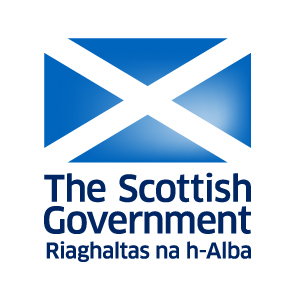 Example: Scotland’s ApproachScottish Model of Procurement
Public procurement in Scotland 
= £9+ billion per annum
Quality
Cost
Sustainability
Sustainability: at the heart of all we do
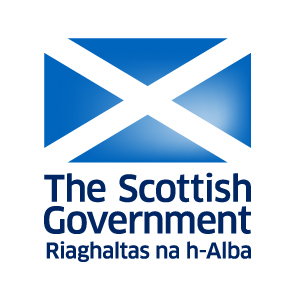 The Scottish Government
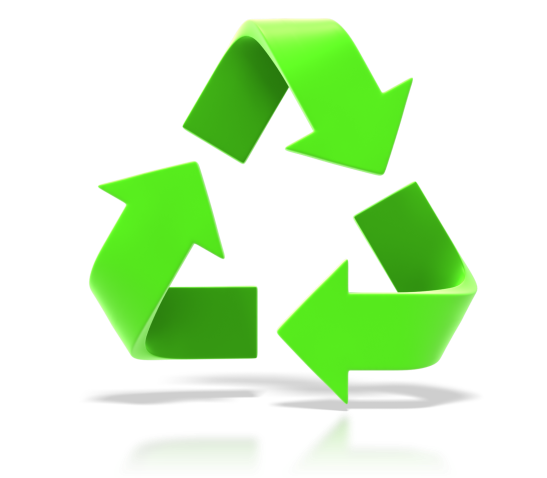 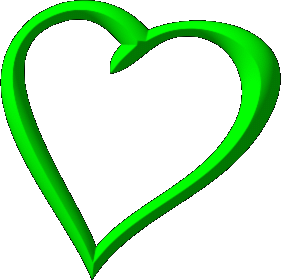 4. Engaging Suppliers
Engage early
Send a strong signal to the market
Maximise the opportunities for innovation
Allow them to invest in Research & Development
Deliver sustainable solutions to meet your needs
Examples: 
Scotland’s Hybrid Ferry
Scotland’s Supplier Development Programme
Scotland’s ‘Developing Markets for Third Sector Providers Programme’
SPL Toolbox - Sustainable Procurement and You
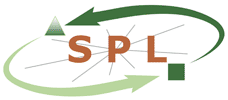 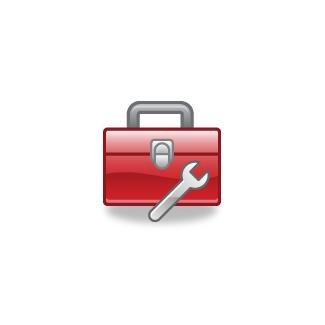 A tailored route to embedding Sustainable Procurement
Tools and techniques are available to assist early stage planning through to monitoring and reporting. These have been developed and tested extensively. Key benefits of the Toolbox are the ability to tailor to organisational requirements and picking elements from the whole Toolbox or sections of it.
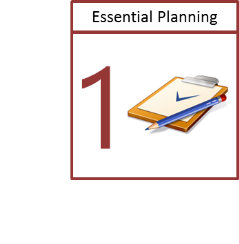 KNOW WHERE YOU ARE
Template  organisational framework
Assessments and verification
Toolbox
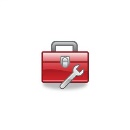 KNOW WHERE YOU WANT TO GET TO AND HOW
Template articulated priorities
Clearly described Sustainable Outcomes – environmental, social, economic, circular economy, innovation, social value
Action Plan
Training and capability – materials and guidance
Policy/strategy templates and development
Stakeholder engagement – workshops and briefings
KNOW WHAT YOU NEED TO GET THERE
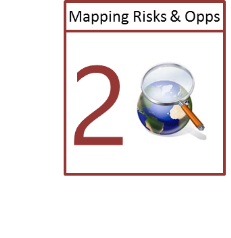 Tailored priorities and sustainable outcomes
Tailored Prioritisation Methodology – category/commodity/ contract register
Market engagement and testing
KNOW WHERE YOUR KEY RISKS AND OPPORTUNITIES ARE
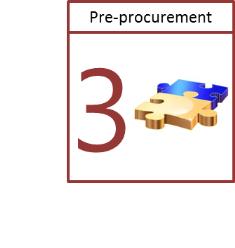 PLANNING FOR POSSIBLE PROCUREMENT
Procuring a function – options appraisal, outcome based
Supplier development
Life Cycle Impact Mapping Tool 
Whole Life Costs
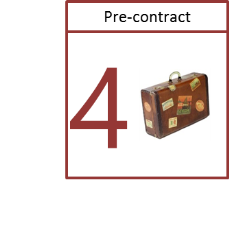 PLANNING FOR A CONTRACT OR FRAMEWORK
Early market engagement
Contract/Framework Tool – relevance and proportionality
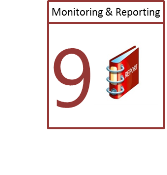 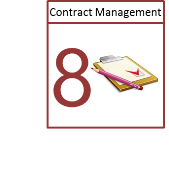 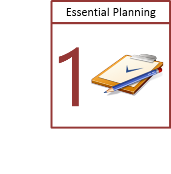 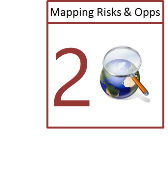 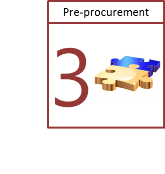 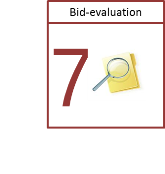 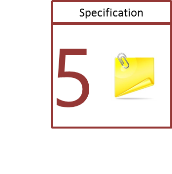 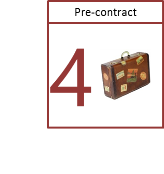 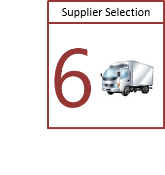 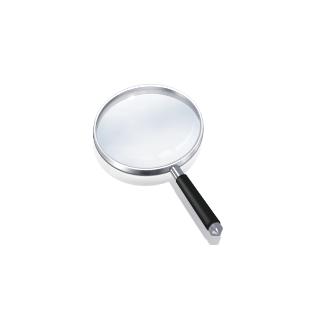 www.sustainableprocurement.eu.com
SPL Toolbox - Sustainable Procurement and You
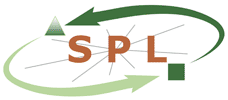 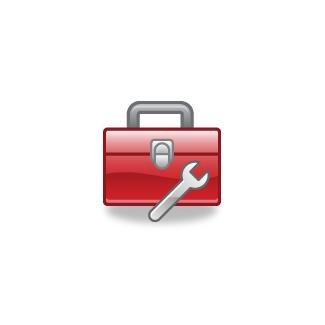 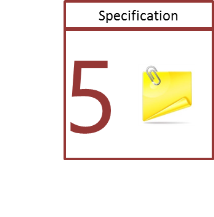 KNOW HOW TO SET OUT YOUR REQUIREMENTS
Contract/Framework Tool
Guidance – general – category/commodity specific
Labels and standards
Toolbox
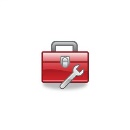 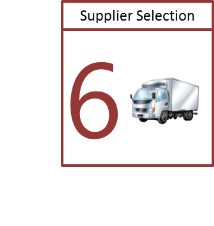 ENSURING CAPABILITY AND CAPACITY
Contract/Framework Tool
Guidance
Supplier assessment /qualification - tools and guidance
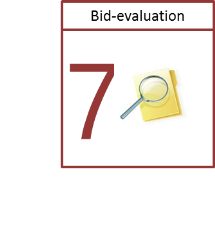 Contract/Framework Tool
Guidance on evaluating bids – general – category/commodity specific
EVALUATING BIDS
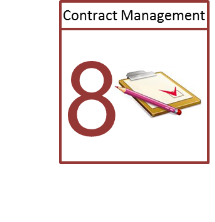 MANAGING CONTRACTS
Contract/Framework Tool
KPIs – priorities and practicalities
Guidance
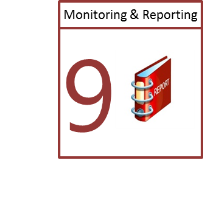 MONITORING OUTCOMES AND REPORTING PROGRESS
Collating outcomes  template – link to national/organisational objectives
Template reports
Assessment and review
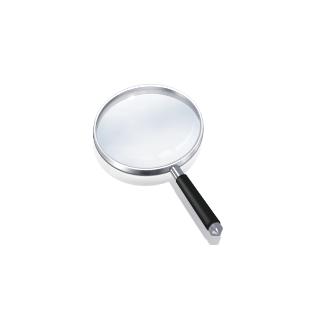 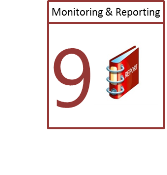 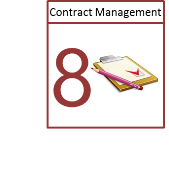 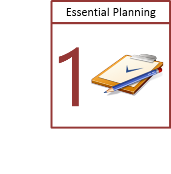 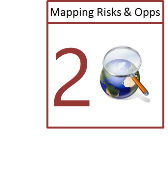 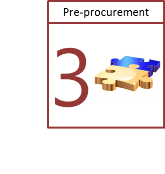 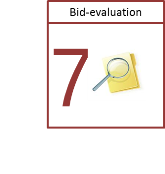 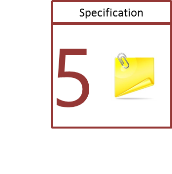 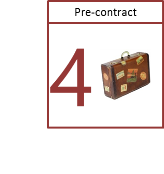 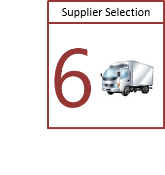 www.sustainableprocurement.eu.com
5. Monitoring and Reporting
Set a baseline
Simple, robust measurement
Holding people to account for their actions
Clear reporting lines 
Transparent processes leading to real accountability
Review performance and amend actions as required
Celebrate success!
Sustainable  Procurement ‘Golden Thread’
International and national laws, policy priorities and commitments
Organisational frameworks, policy priorities, commitments and targets
Tools & techniques:

Prioritisation methodology
Procurement strategies, 
action plans and 
targets
Corporate Procurement Strategy
Life cycle impact mapping
Projects,
 products 
services
Product & supplier selection
The Flexible Framework – a route map
Lead
People
Objectives, policy and communications
Procurement process
Engaging suppliers
Monitoring and reporting
Enhance
Practice
Ambition
Embed
Foundation
Time
18
Summary
Developing Sustainable Public Procurement Policy
Involve all relevant stakeholders early
Keep it short and specific to its context
Monitor and track progress
Review and update policy
For Scotland ‘public procurement is a strategic enabler’ 
Public procurement can deliver sustainable outcomes
Thank you for your attention
Barbara Morton
Sustainable Procurement Ltd
+44 (0)7766 023560
barbara@sustainableprocurement.eu.com
www.sustainableprocurement.eu.com
20